AGM 2024
MANAGER’S REPORT
Presented by Murray Chapman
STRONGER TOGETHER
This report will highlight our efforts in driving initiatives that have kept our businesses moving forward.
KEY EVENTS & INITIATIVES
“I found the course incredibly helpful—it really opened my eyes to the world of AI and has already given me a productivity edge. Having an expert to review my emails, help with reading lengthy documents, and easily review data has been like adding to my team without increasing costs. It’s a small price to pay for such a significant gain.
Looking ahead, I believe ITSS Engineering could greatly benefit from AI, so if another workshop like this comes up, I'll be pitching for the rest of the management team to attend.
As for One Mahurangi running courses like this, I think it’s a fantastic opportunity to showcase the skills within our community and help local businesses upskill. I hope we see more courses like this as Warkworth continues to develop professionally.” - Kent Dalziell | ITSS Engineering
"We found Mark's workshop added a whole new set of skills to the people in our business. Mark’s knowledge and holistic approach to the AI field helps us achieve a well-rounded approach to using AI and being aware of the pitfalls. This workshop has lifted our game in what we do and how we approach our systems and work flows in our business. I would recommend learning about AI for every business" - Steve Reynolds | Aqua Works
ADVOCACY
Change in Consumer Spending in the Warkworth area from July 2023 to June 2024, compared to July 2022
CONSUMER SPENDING
+20.7%
SPONSORS POWER THE WORK WE DO!
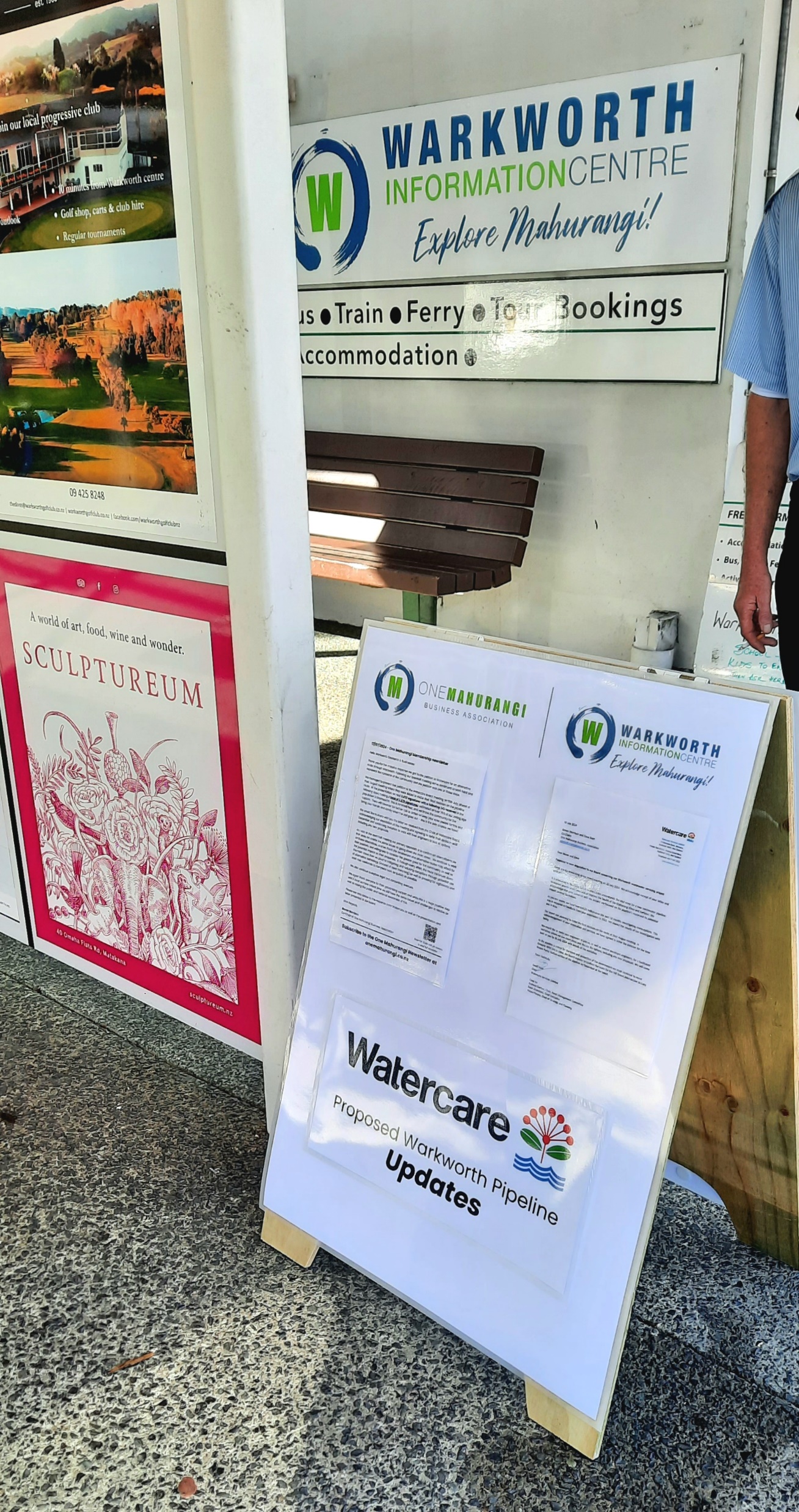 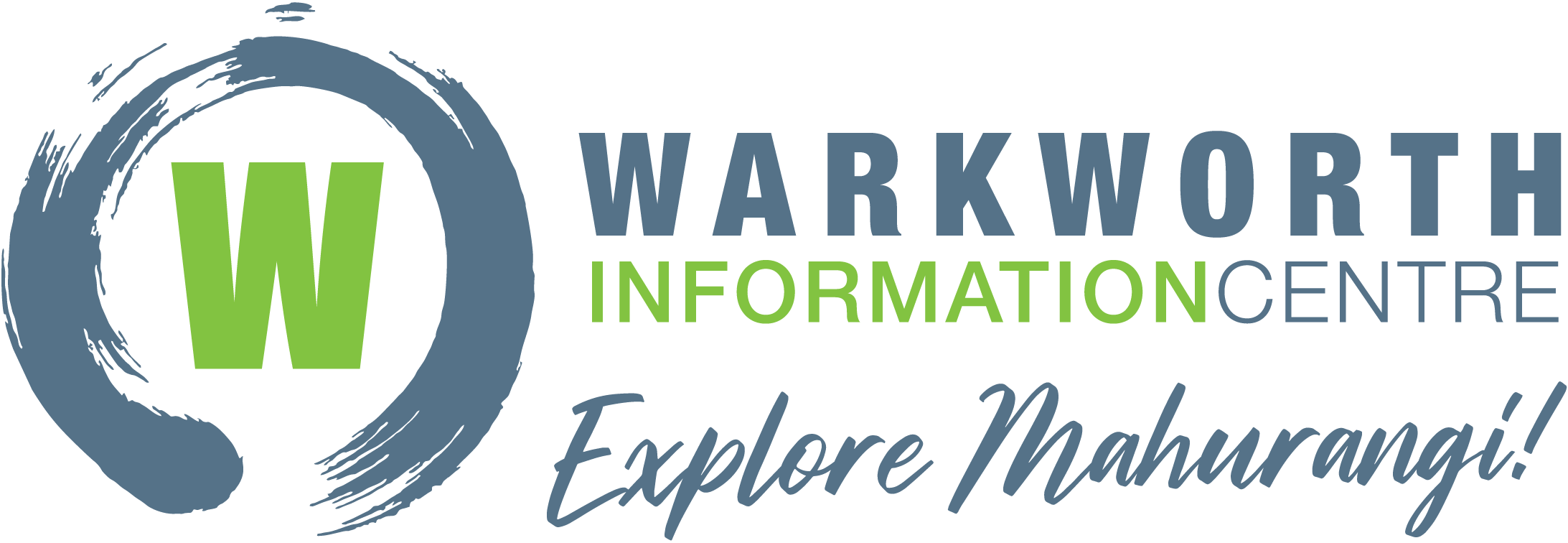 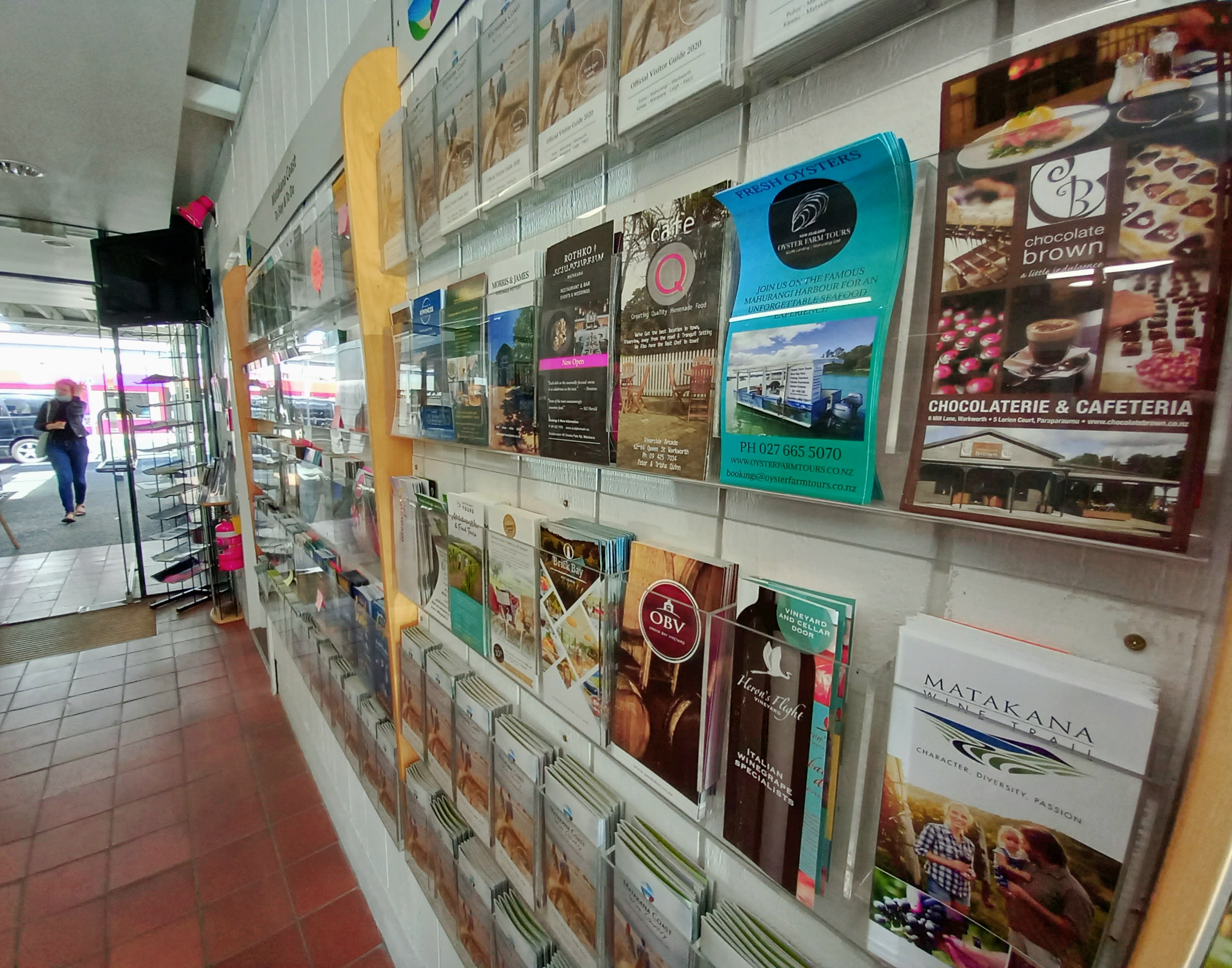